What is a Decimal?
Day 1
Students will:
Recall the purpose of a decimal.
Identify decimal place value positions through the thousandths.
Name a given decimal value and the equivalent fraction.
Remember
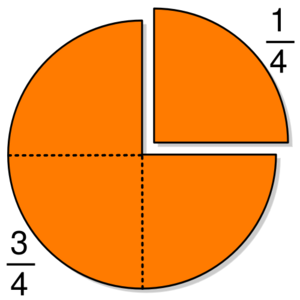 Fractions are parts of a whole.
Decimals are also parts of a whole.

                
            =  0.25

0.25 is between 0 and 1.
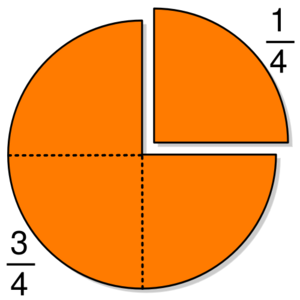 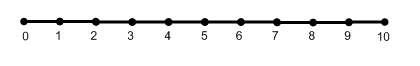 What is a decimal?
A decimal is similar to a fraction in that it is not a whole number.  A decimal is used to show parts of a whole.
1.25
whole
part
decimal point
Study Jams
Where does it fall on the number line?
1.5
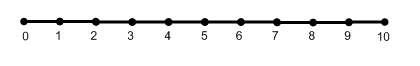 3.75
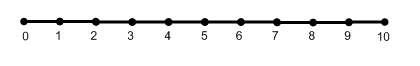 9.01
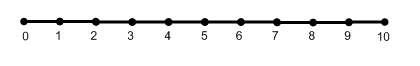 6.99
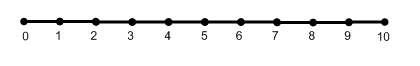 0.75
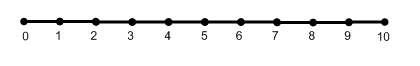 Review Place Values
Tenths
Hundredths
Thousandths
wholes
parts
Read the Decimal
Tenths
Hundredths
Thousandths
one AND one tenth
Read the Decimal
Tenths
Hundredths
Thousandths
two AND one hundredth
Read the Decimal
Tenths
Hundredths
Thousandths
five AND one thousandth
Read the Decimal
Tenths
Hundredths
Thousandths
ten AND fifty-two hundredths
Write the Decimal
one tenth
three hundredths
six thousandths
twenty-one hundredths
two hundred fifteen thousandths
Read the Decimal
0.23

1.8

0.19
Read the Decimal
3.2

0.8

10.56
Read the Money Amount
$3.45
Three dollars and forty five cents.

Remember:
You do not need to use the ¢ when your money amount is greater than $1.
$3.45
whole
dollar
cents
part
$3.45
forty-five hundredths
Read the Money and Decimal
$253.78					253.78

$19.20						19.20

$0.43							0.43
Human Decimals
Which is greater?
549
546
Comparing Decimals
Which is greater  0.25  or  0.27 ?

First compare the whole numbers. 
Next, compare the tenths. 
Next, compare the hundredths.
So…0.25 < 0.27
Comparing Decimals
Which is greater  0.16  or  0.14 ?

First compare the whole numbers. 
Next, compare the tenths. 
Next, compare the hundredths.
So…0.136 > 0.134
Comparing Decimals
Which is greater  1.26  or  1.23 ?

First compare the whole numbers. 
Next, compare the tenths. 
Next, compare the hundredths.
So…1.26 > 1.23
Comparing Decimals
Which is greater  4.12  or  5.12 ?

First compare the whole numbers. 
Next, compare the tenths. 
Next, compare the hundredths.
So…4.12 < 5.12
Comparing Decimals
Which is greater  1.3  or  1.7?

First compare the whole numbers. 
Next, compare the tenths. 
Next, compare the hundredths.
1.3 < 1.7
Comparing Decimals
Which is greater  12.14  or  12.17?

First compare the whole numbers. 
Next, compare the tenths. 
Next, compare the hundredths.
12.14 < 12.17
Comparing Decimals
Which is greater  0.04  or  0.01?

First compare the whole numbers. 
Next, compare the tenths. 
Next, compare the hundredths.
0.04 > 0.01
Comparing Decimals
Which is greater  2.06  or  2.006?

First compare the whole numbers. 
Next, compare the tenths. 
Next, compare the hundredths.
Next, compare the thousandths.
2.06 > 2.006
Comparing Decimals
Which is greater  1.02  or  1.20?

First compare the whole numbers. 
Next, compare the tenths. 
Next, compare the hundredths.
1.02 < 1.20
Which is greatest?
3.25 or 3.50?

How do you know?
Which is greatest?
0.02 or 0.2?

How do you know?
Which is greatest?
1.03 or 1.3?

How do you know?
Which is greatest?
14.33 or 14.37?

How do you know?
Sequencing Decimals…
Put in order from 
LEAST to GREATEST.

0.03   0.30   0.003  3.0
Sequencing Decimals…
Put in order from 
LEAST to GREATEST.

1.12   0.20   1.2    7.0